МБДОУ детский сад №5 «Березка»
Г. Белогорск  Республика Крым


группа «ПЧЕЛКИ»
Заходите к нам в гости!! у нас очень хорошо, а главное царит дружелюбие и веселье
Девиз группыПчёлка – ты, и пчёлка – я! Пчёлки – все мои друзья! Заниматься нам не лень! Пчёлки трудятся весь день! Весело в группе нам жить, Любим учиться играть и дружить. Будем, как пчелки в улье трудиться,  Все это в жизни нам пригодится!
Мы рады приветствовать Вас в группе «ПЧЕЛКИ»
Выставка детских работ
Уголок для родителей
Это наша раздевалка - обучалка
Наша игровая
Уголок народных промыслов
Учебная зона
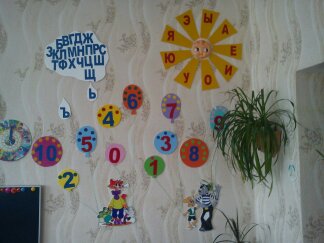 а на улице у нас свой участок, где время проходит очень быстро
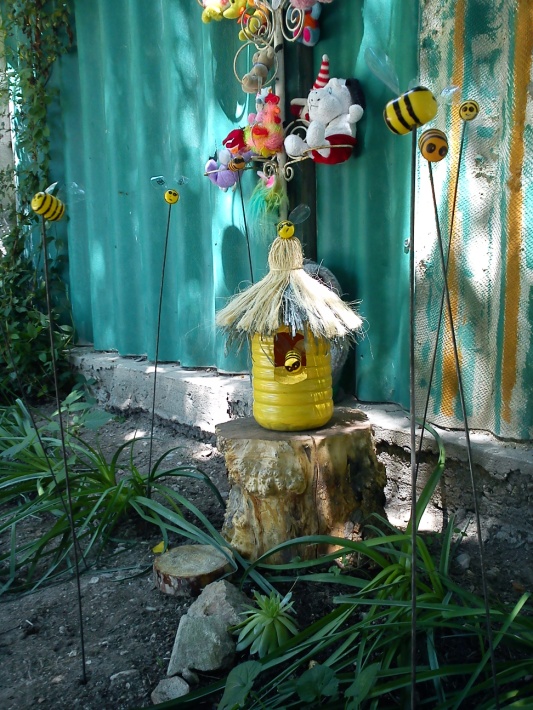 Входите с улыбкой!
Так мы встречаем всех в нашей группе "Пчёлки".
И все наши ребята знают очень хорошие правила:
  Разрешается:
Играть и мастерить,
Смеяться и шутить,
Быть опрятными, трудолюбивыми,
Быть любимыми и счастливыми!
Запрещается:
Грустить и плакать,
Ссориться и драться,
Очень громко кричать,
Жадничать и обзываться!
Знакомьтесь: А это мы!! Группа «ПЧЕЛКИ»Воспитатель: Чернюх Татьяна Владимировна.
В нашей группе 30 человек. 18 девочек, моих белочек и 12 мальчиков - моих зайчиков. Ребята разные и озорные и тихие, и разговорчивые и молчуны. Они многого еще не умеют, и вокруг все для них новое и необычное.В детский сад они пришли трехлетними  крохами, практически не умеющие говорить, а уйдут -  первоклассники, сформированные личности. И это не волшебство, а ежедневный труд воспитателя. На протяжении нескольких лет воспитатель учит, заботится, развлекает, воспитывает, беспокоится, а самое главное – любит своих детей. Да, да своих детей. Они уже стали своими, ведь  большее время  мы проводим на работе чем дома. А в группе этих детей тридцать и каждый со своим характером, своими привычками, и надо каждому уделить внимание
.  Дети любят свой детский сад – здесь много игрушек, друзей, занятий по интересам, здесь есть у них «Вторые мамы», которые помогут им решить все проблемы,  поэтому часто родители вечером не могут увести своих детей домой. Воспитатель поможет, расскажет, научит … И так из года в год.       Во время выпускных утренников у воспитателей  слёзы на глазах. Их дети уходят в большую жизнь, но воспитатели помнят лица и имена детей и их родителей долгие годы. Это же их дети, дети «Дневных мам». Они гордятся успехам своих детей, рады их видеть. А однажды эти дети  своих  детей за руку приведут  в свой детский сад к своей воспитательнице. И тогда в душе у нас - Воспитателей, порхают бабочки
В любую погоду выходим гулять, и дождь нам не страшен и грязь!!
интересная иразная у нас образовательная деятельность.
и конечно любим просто так повеселиться!!!
А еще мы  участвовали в районном метод объединении,  показывали занятие по декоративному рисованию " Дымковские посиделки"
Спасибо ребяткам, не подвели!! во общем и помощники они мне и соратники и весельчаки.  заходите к нам, у нас много еще будет интересного!!
Заходите к нам будем очень рады!!!!